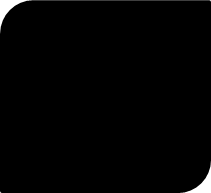 Consumer 
Challenge
Panel
AER Review of the Rate of Return Guideline Public forum18  September 2017
CCP16 comprises:
David Prins (chair)
Louise Benjamin
Eric Groom
Bev Hughson
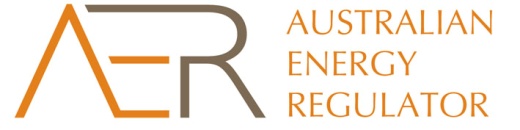 The role of the Consumer Challenge Panel (CCP)
Assists the AER to make better regulatory decisions
Helps to improve the balance of the range of views considered in AER decisions
CCP16 is a sub-panel of CCP that the AER has established to focus on this review
CCP16 welcomes its involvement in this review
CCP16 provided a submission to the AER’s Consultation Paper
What the CCP does
Challenges the proposals and analyses of both the AER and network businesses from the perspective of the long-term interests of consumers
Engages with consumer advocates and representatives and other relevant stakeholders
Provides advice to the AER
The role of CCP is not in any way a replacement for consumer engagement and advocacy
Long-term interests of consumers
Return on capital makes up approximately 50% of a network business’ allowed revenue
The allowed rate of return is a key driver of the quantum of network charges
The process for creating a new guideline and the content of any new guideline must be guided by the long-term interests of consumers
The process must be robust, transparent and comprehensive, incorporating broadly based consultation
The contents of the final binding guideline must be clear and unambiguous (while providing for the exercise of discretion by the AER)
CCP16 is supportive of the AER’s Proposed Process
CCP16 supports
Longer consultation periods than strictly required
Establishing the Consumer Reference Group (CRG)
The proposed ‘hot-tubbing’ of expert advisers
The proposed independent panel
While noting that
The CRG will need funding and support
The independent panel may offer greater value if it is involved earlier as an external ‘peer review’ for the AER
The ‘hot-tubbing’ will be most effective if
Its composition is structured to ensure balance
Rules for the hot-tubbing are specified in advance and adhered to
There is a strong independent facilitator
More thoughts on the proposed process
Compared for example to the UK, the debate in the NEM on cost of capital has been dominated by extensive highly technical analysis
Is this what we want again?
Or should the focus be on the process of decision-making under uncertainty and incomplete information, and a more fact-based review of outcomes to date?
Looking forward to the Issues Paper
The AER should provide its view of what is working well with the existing guideline and what isn’t
Is there evidence that the allowed rate of return has fallen short of, or exceeded, investor expectations or returns elsewhere?
What does the AER consider is ‘settled’, and what does the AER consider is in dispute?
Build a foundation based on evidence
What is a ‘binding’ guideline?
What will be binding?
Changes to Law, Rules required for binding guidelines?
How will this affect the AER’s process?
What is the potential for challenge to the guideline as opposed to challenge to the individual application of the guideline (in the absence of limited merits review)?
What can be fixed for the lifetime of the guideline, given changing economic conditions?
What is the role of discretion?  Can the rate of return be reduced to fixed formulae?
Issues of Scope and Framework are on CCP16’s mind at the moment
Implications of removal of non-judicial merits review?
What is in-scope and what is not?
Inflation / PTRM review raised questions on long-accepted ‘real WACC’ framework.  Is that a given?  If not, what options are on the table?
Existing rules emphasise multiple information sources, no single model, consideration of market conditions
Defining the Benchmark Efficient Entity (BEE) and the relevant risks
Managing change / transition
Impacts on all stakeholders to be considered
Thank you